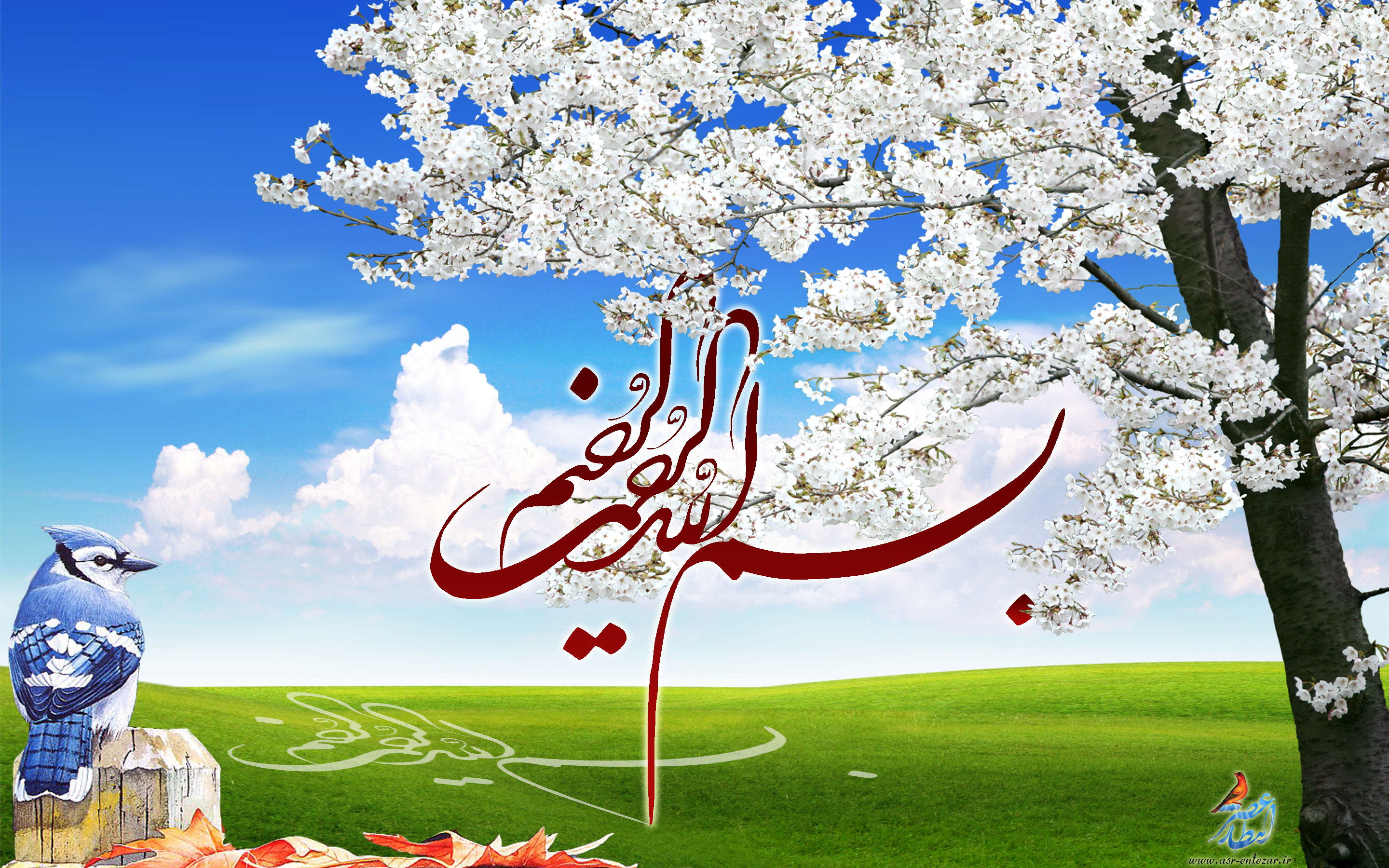 پرسمان
نماز
بعضي ها مي گويند «در جواني نهايت لذت را می بريم و عشق دنيا را می كنيم و در پيری توبه مي كنيم و نماز مي خوانيم».
 آیا این حرف درست است؟
«در جواني نهايت لذت را می بريم و عشق دنيا را می كنيم و در پيری توبه مي كنيم و نماز مي خوانيم».
1- هيچ تضميني براي زنده ماندن انسان تا ساعتِ بعد وجود ندارد: 
گفتم که به پیری رسم و توبه کنم   آنقدر جوان مُرد و یکی پیر نشد

2- حتی اگر انسان به پیری برسد چه تضمینی برای توبه او هست؟ چون عادتِ به گناه دل را سخت می کند و رغبت به توبه را کم می کند. 

ثُمَّ كانَ عاقِبَةَ الَّذِينَ أَساؤُا السُّواى‏ أَنْ كَذَّبُوا بِآياتِ اللَّهِ وَ كانُوا بِها يَسْتَهْزِؤُنَ «سوره روم؛ آیه 10»
«در جواني نهايت لذت را می بريم و عشق دنيا را می كنيم و در پيری توبه مي كنيم و نماز مي خوانيم».
3- حتی اگر در پیری توبه کند، نمازِ پیر با نمازِ جوان فاصله زیادی دارد چون خداوند عبادتِ جوانان را بيش از عبادت پیرانِ توبه کار دوست دارد.
- قال النبی صلی الله علیه و آله:
 إنّ اللَّه تعالى يباهي‏ بالشّاب‏ العابد الملائكة، يقول أنظروا إلى عبدي ترك شهوته من أجلي. نهج الفصاحة مجموعه كلمات قصار
این که شیعیان نماز عصر را بلافاصله بعد از نماز ظهر می خوانند بر خلاف سنت پیامبر (صلی الله علیه و آله) نیست؟!
و آیا نوعی دروغ نیست؟! زیرا هنوز عصر نشده است؟!
خواندن نماز عصر بلافاصله بعد از نماز ظهر
1- زمان برگزاری نماز ظهر و عصر از اذان ظهر تا غروب آفتاب (یا مغرب) است و کسی که تا هنگام عصر نماز نخوانده باشد، ابتدا باید نماز ظهر بخواند و سپس نماز عصر را بخواند چون وقت نماز ظهر نگذشته است و فقط وقت فضیلت آن گذشته است. 
2- همچنین به نقل شیعه و اهل سنت، جمع بین نماز ظهر و عصر (و مغرب و عشاء) در سیره پیامبر اسلام (صلی الله علیه و آله) بوده است.
خواندن نماز عصر بلافاصله بعد از نماز ظهر
امام صادق(ع) فرمودند: پيامبر خدا (ص) بدون اين كه عذرى در كار باشد، ظهر و عصر و نيز مغرب و عشاء را با يك اذان و دو اقامه خواندند
(وسائل الشيعة ؛ ج‏4 ؛ ص220)
امام صادق(ع) فرمودند: «پيامبر خدا بدون اين كه عذرى در كار باشد، ظهر و عصر را در يك جا خواندند. عمر به آن حضرت گفت: آيا در نماز چيز تازه‏اى پيدا شده؟ پيامبر اكرم(ص) گفت: نه چيز تازه‏اى درباره نماز نيامده ولى خواستم بر امت خودم گشايشى بدهم
(وسائل الشيعة ؛ ج‏4 ؛ ص221)
خواندن نماز عصر بلافاصله بعد از نماز ظهر
جابر بن زيد از ابن عباس نقل كرده است كه پيامبر خدا(ص) هفت ركعت مغرب و عشاء را با هم خواند و هشت ركعت ظهر و عصر را با هم خواند و آن حضرت در مدينه بود»
ابن عباس مى‏گويد: پيامبر اسلام در مدينه، بين ظهر و عصر و بين مغرب و عشاء را جمع مى‏كرد، بدون اين كه عذرى در كار باشد»
- صحيح بخارى، ج 1، ص 201، باب تأخيرالظهر الى العصر، ح 518، چاپ پنجم، 1993 - 1414، نشر و توزيع دار ابن كثير و اليمامه، دمشق و بيروت
خواندن نماز عصر بلافاصله بعد از نماز ظهر
همچنین در صحیح مسلم آمده است: عن ابن عباس: ان النبى صلى الله عليه و آله و سلم جمع في المدينه بين الظهر و العصر و بين‏المغرب و العشاء من غير خوف و لا مطر ولا سفر.( صحيح مسلم، باب الجمع بين الصلوتين، حديث 9، ص 3- صحيح سنن نسائى، ج 1، ص 200، ح 601، باب الجمع بين الصلوتين فى الحضر
14).
خواندن نماز عصر بلافاصله بعد از نماز ظهر
1. احمدبن حنبل در مسندش از ابن عباس نقل مى کند که گفت: رسول خدا(صلى الله علیه وآله) در مدینه مقیم بود و مسافر نبود، با این حال هم نمازظهر و عصر (8 رکعت) و هم نماز مغرب و عشاء (7 رکعت) را با هم خواندند.(1)
2. مالک در موطا از ابن عباس روایت کرده که گفت: رسول خدا(صلى الله علیه وآله) نماز ظهر و عصر و نمازمغرب و عشاء را به صورت جمع (با هم) به جاى آوردند در حالى که نه خوفى وجود داشت و نه سفرى در کار بود.(2)
(1). مسند احمد بن حنبل، ج 1، ص 221.
(2). موطأ مالک، ج 1، ص 144، ح 4.
خواندن نماز عصر بلافاصله بعد از نماز ظهر
3. مسلم در صحیحش در باب جمع بین دو نمازدر حضر مى گوید: ابن عباس گفت: رسول خدا(صلى الله علیه وآله) نمازظهر و عصر را با هم و نمازمغرب و عشاء را با هم به جاى آورد بى آن که خوفى باشد یا در حال مسافرت باشد.(1)
4. و همچنین ابن عباس مى گوید: رسول خدا(صلى الله علیه وآله) در مدینه جمع بین دو نماز ظهر و عصر و دو نمازمغرب و عشاء کرد بدون خوف و باران. مى گوید: به ابن عباس گفتم: چرا چنین کرد؟ گفت: براى این که امتش در مشقت نیفتند.(2)
 (1). صحیح مسلم، ج 1، ص 489، ح 49.
(2). صحیح مسلم، ج 1، ص 490، ح 51.
خواندن نماز عصر بلافاصله بعد از نماز ظهر
سعيد بن جبير از ابن عباس نقل مى‏كند: رسول خدا(ص) ظهر و عصر و مغرب و عشاء را با هم خواند بدون اين كه خطر و يا سفرى در كار باشد» 
- صحيح مسلم، ج 1، ص 489، ح 49، باب الجمع بين الصلوتين فى الحضر، چاپ اول، دار احياء التراث العربى، 1955، 1374، بيروت
خواندن نماز عصر بلافاصله بعد از نماز ظهر
فقهای شیعه به پیروی از این احادیث که از عمل پیامبر حکایت می کند   و به پیروی از ظواهر آیات قرآن می فرمایند: فاصله انداختن میان نمازها و اقامه هر نمازی در وقت فضیلت خود مستحب و افضل است و در عین حال می توان آن را ترک نمود و نمازها را جمع خواند و معنای مستحب همین است که انسان در فعل و ترک آن مختار باشد.
چرا می گویند «شرابخوار تا چهل روز نماز ندارد»؟
امام صادق (ع) فرمودند: «شخصى كه شراب بنوشد تا 40 شبانه‏روز نمازهايش قبول واقع نمى‏شود مگر از اين گناه كبيره توبه كند». - « لَا تُقْبَلُ صَلَاةُ شَارِبِ الْخَمْرِ أَرْبَعِينَ يَوْماً إِلَّا أَنْ يَتُوبَ»؛ (مستدرك الوسائل، ج 17، ص 57)
چرا می گویند «شرابخوار تا چهل روز نماز ندارد»؟
از نظر تکلیفی نماز باید بخواند اما این که پذیرفته نمی شود به این معنی است که از درجات و نورانیت عبادات بى بهره مى شود زیرا؛ بین جسم و روح نمازگزار ارتباط تنگاتنگى هست چرا که نماز وسیله ارتقا روحى و معنوى، عامل تقرّب به ذات اقدس اله است. و از آنجا که اولین و مهمترین اثر تخریبى شراب متوجّه روح و جان آدمى است و نیز چون حقیقت انسان را روح او تشکیل مى دهد لذا تأثیر سوء شراب، بیشترین آسیب را به روح و روان انسان مى زند. از همین رو وقتى گفته مى شود نماز چنین فردى پذیرفته نیست، به این علّت است که روح او قابلیت درک و استعداد دریافت فیوضات روحانى و معنوى را از دست مى دهد.
چرا می گویند «شرابخوار تا چهل روز نماز ندارد»؟
كسي که شراب خورده، بايد بعد از حالت مستي نمازش را بجا آورد، تا حداقل گرفتار عذاب ترك نماز نشود. (چنین نمازی صحیح است یعنی مانع عذاب می گردد ولی قبول نمی شود یعنی اجر و ثوابی در برابر آن نمی برد)
چرا می گویند «شرابخوار تا چهل روز نماز ندارد»؟
عَنْ اَبى جَعْفَرٍ عليه السلام قالَ: مَنْ شَرِبَ الْخَمْرَ لَمْ تُقْبَلْ صَلاتُهُ اَرْبَعينَ يَوْما، فَاِنْ تَرَكَ الصَّلاةَ فى هذِهِ الاَيّامِ ضُوعِفَ عَلَيهِ الْعَذَابُ لِتَرْكِ الصَّلاةِ.بحارالأنوار، ۷۹ / ۱۳۴ .
امام باقر عليه السلام فرمود: كسى كه شراب بخورد خداوند چهل روز نمازش را نمى پذيرد، چنانچه در اين چهل روز نماز را هم ترك كند عذاب او بخاطر ترك نماز دو چندان مى شود.
چرا می گویند «شرابخوار تا چهل روز نماز ندارد»؟
مشابه این در روایات دیگر راجع به گناهان دیگری هم داریم:
مثلا عاق والدین
مانع زکات
غیبت کننده
نماز مرد در خانه در حالی که می تواند در مسجد و جماعت شرکت کند.
کسی که همسرش را آزار دهد.
چرا می گویند «شرابخوار تا چهل روز نماز ندارد»؟
حسين بن احمد رحمة اللَّه عليه، از پدرش، از احمد بن محمّد بن عيسى، از حسين بن خالد، وى مى گويد: محضر مبارک حضرت رضا (عليه السّلام) عرض كردم: براى ما روايت شده كه نبى اكرم (صلّى اللَّه عليه و آله و سلم) فرموده‏اند: كسى كه خمر بياشامد تا چهل روز نمازش مقبول نيست، آيا اين روايت صحيح است؟
حضرت فرمودند: راويان اين حديث راست گفته و حديث را صحيح نقل كرده اند.
عرض كردم: چرا نمازش تا چهل روز مقبول نيست نه كمتر از آن و نه بيشتر؟
حضرت فرمودند: براى اين كه حق تعالى خلقت انسان را مقدّر و معين فرموده با اين بيان: نطفه را بعد از چهل روز ايجاد كرده سپس آن را به مرحله بعدى نقل داده پس از چهل روز علقه اش مى كند و بعد آن را به مرحله بعدى منتقل نموده و پس از چهل روز مضغه اش مى نمايد و همچنين تا مرحله نهايى و چون انسان وقتى شراب خورد بقاياى آن شراب چهل روز در مثانه اش مى ماند همان طورى كه غذا و مأكولات و مشروبات ديگر نيز ذرّات و بقاياى آنها تا چهل روز در مثانه مى مانند لا جرم تا وقتى كه اين بقايا در مثانه او هست نماز نبايد مقبول درگاه الهى واقع شود.
منبع: علل الشرائع / ترجمه ذهنى تهرانى، ج ‏2، ص 127.
خداوند چه نیازی به نماز ما دارد؟
نمازی برای خدا نیست بلکه برای سعادت خودمان است. 
مثال: استادی، دانشجویی را به درس خواندن ملزم ‌كند و حتی ممکن است به دلیلِ درس نخواندن نمره منفی دهد و یا مشروط کند و حال آن که نه به درس خواندن او نیازی دارند و نه ترک تحصیل دانشجو، ضرری به او می رساند.
اگر گل های زیبای پارک ها، باید به طور مرتب آب بخورند و نور آفتاب ببینند، برای چیست؟ حتماً پاسخ می دهی برای آن است که رشد کنند و پژمرده نشوند.
خداوند چه نیازی به نماز ما دارد؟
خداوند احتیاجی به نماز بندگان ندارد، طغيان بندگان نیز ضررى به او نمی رساند. 
قرآن مى‏فرمايد: « اگر همه مردم روى زمين كافر بشوند نقصى بر خدا وارد نيست و كمبودى براى خدا ايجاد نمى‏شود» - « إِنْ تَكْفُرُوا أَنْتُمْ وَ مَنْ فِي الْأَرْضِ جَميعاً فَإِنَّ اللَّهَ لَغَنِيٌّ حَميدٌ» (ابراهيم، آيه 8) 
و در آيه ديگر مي فرمايد: « وَ مَنْ يَنْقَلِبْ عَلى‏ عَقِبَيْهِ فَلَنْ يَضُرَّ اللَّهَ شَيْئا» ؛ «هر كس به جاهليت و گمراهى پسروى كند هرگز خدا را زيان نمى‏رساند». (آل عمران، آيه 144)
خداوند چه نیازی به نماز ما دارد؟
خداوند مى‌داند چه چيزهایی سعادت دنیا و آخرت بندگان را تأمين مى‌كند و چه چيزهایی نابود كننده سعادت آنها می باشد و چون رحمتِ بر بندگان را بر خود واجب كرده است   از روی محبت و لطفش آنها را به انجام عباداتی همچون نماز که سعادت دنیا و آخرت را تأمین می کند، دستور داده است و از گناهان که بدبختی دنیا و آخرت را به دنبال دارد، باز داشته است.
خداوند نیازی به نماز ما ندارد!
1. نماز؛ ذکر و یاد خدا:
2. نماز؛ تکیه گاه انسان:
3. نماز؛ تشکر از خداوند:
اگر کسی به فقیری صد میلیارد پول بده....
4. نماز؛ بارزترین نماد بندگی:
«و ما خلقتُ الجنّ و الإنس إلا ليعبدون»؛
خداوند نیازی به نماز ما ندارد!
5. نماز؛ کفاره گناهان:
نمازهاي شبانه روز موجب پاک شدن انسان از گناهان می شود.
«قَالَ رَسُولَ اللَّهِ(ص) يَقُولُ إِنَّمَا مَنْزِلَةُ الصَّلَوَاتِ الْخَمْسِ لِأُمَّتِي كَنَهْرٍ جَارٍ عَلَى بَابِ أَحَدِكُمْ فَمَا ظَنُّ أَحَدِكُمْ لَوْ كَانَ فِي جَسَدِهِ دَرَنٌ ثُمَّ اغْتَسَلَ فِي ذَلِكَ النَّهْرِ خَمْسَ مَرَّاتٍ فِي الْيَوْمِ أَ كَانَ يَبْقَى فِي جَسَدِهِ دَرَنٌ فَكَذَلِكَ وَ اللَّهِ الصَّلَوَاتُ الْخَمْسُ...»؛
خداوند نیازی به نماز ما ندارد!
6.  نماز، موجب استجابت دعا:
7.  نماز، موجب دوری شيطان:
رسول خدا صلی الله علیه و آله:
«لا يزال الشيطان يرعب من ابن آدم حافظ علي الصلوات الخمس فاذا ضيعهن تجرا عليه و اوقعه في الظائم»؛
«ابتدا بايد خدا را بشناسيم و بعد نماز بخوانیم» آيا اين درست است؟!
1- لازم نیست انسان به اوج معرفت الهی برسد تا بتواند او را عبادت کند.
2- همین مقدار که انسان دانست خدایی هست و دینی فرستاده و دستوراتی داده، خود مرتبه ای از شناخت خداست. 
3- این مثل آن است که کسی بگوید تا شناخت نداشته باشم که آب و میوه و غذا چه فایده ای برای بدن دارد آن را نمی خورم. بلکه همین که می دانیم این خوراکی ها برای بدن مفید است آنها را استفاده می کنیم
«ابتدا بايد خدا را بشناسيم و بعد نماز بخوانیم» آيا اين درست است؟!
4- اساساً بدون عبادت شرعی محال است کسی خداشناس حقیقی شود بلکه عبادت مقدمه شناخت عمیق و تعلیم خداوند است.
5- اگر عبادت خداوند متوقف بر شناخت عمیق نسبت به او شود، فکر می کنید چند نفر در روی زمین توفیق عبادت خدا را پیدا می کردند؟!
«ابتدا بايد خدا را بشناسيم و بعد نماز بخوانیم» آيا اين درست است؟!
این سوال مثل این است که محصلی بگوید :من اول باید معلم و درس را بشناسم بعد آنرا بخوانم .
یک شناگر نمی تواند بگوید که تا من تمام قواعد شنا را یاد نگیرم به داخل آب نمی روم. انسان باید قواعد شناگری را یاد بگیرد و همزمان هم به داخل آب برود و آنرا اجرا کند.
یک بیمار نمی گوید من تا ترکیبات دارو و سازنده دارو را نشناسم، از دارو استفاده نمی کنم.
برخى‏ مى‏گويند: «تا خداوند مشكلات ما را حل نكند نماز نمی خوانیم» آيا اين درست است؟
اگر قرار باشد نماز فقط برای بی مشکل ها باشد، پس هیچ کس نباید نماز بخواند. 
على عليه السلام ‏فرمودند: «دنيا خانه‏اى است كه با سختى‏ها عجين شده است» 
- « دَارٌ بِالْبَلَاءِ مَحْفُوفَةٌ » (نهج البلاغة (للصبحي صالح) ؛ خطبه 226 ؛ ص348)
برخى‏ مى‏گويند: «تا خداوند مشكلات ما را حل نكند نماز نمی خوانیم» آيا اين درست است؟
این ها فکر می کنند نماز برای معامله کردن با خداست که ما چیزی بدهیم و از خدا چیزی بگیریم! 
در حالی که خداوند نمی خواهد ما برای او نماز بخوانیم بلکه می خواهد ما برای سعادتِ خودمان نماز بخوانیم.
برخى‏ مى‏گويند: «تا خداوند مشكلات ما را حل نكند نماز نمی خوانیم» آيا اين درست است؟
آيا احتمال نمي دهند كه مشكلات فعلى به جهت ناسپاسي هاى گذشته و ترک نماز باشد؟! خداوند در قرآن مي فرمايد: «و هر كس از ياد من روى گردان شود، زندگى (سخت و) تنگى خواهد داشت!»
- «وَ مَنْ أَعْرَضَ عَنْ ذِكْري فَإِنَّ لَهُ مَعيشَةً ضَنْكاً وَ نَحْشُرُهُ يَوْمَ الْقِيامَةِ أَعْمى‏» ؛ (طه : 124)
برخى‏ مى‏گويند: «تا خداوند مشكلات ما را حل نكند نماز نمی خوانیم» آيا اين درست است؟
همچنین وجود برخي مشكلات سبب رشد مؤمنين است و نبايد آن را به عامل سقوط خود تبديل نمود.  حضرت موسى (ع) به خداوند عرض كرد: خدايا دوست ندارم كه همیشه بيمار و ضعيف گردم و در عبادت من سستى پيدا گردد و هم دوست ندارم هميشه سالم باشم كه تو را فراموش كنم، بلكه دوست دارم گاهى بيمار شوم كه تو را ياد كنم و گاهى سالم شوم، و تو را شكرگذارم.
«يَا رَبِ‏ لَا مَرَضٌ‏ يُضْنِينِي وَ لَا صِحَّةٌ تُنْسِينِي وَ لَكِنْ بَيْنَ ذَلِكَ أَمْرَضُ تَارَةً فَأَذْكُرُكَ وَ أَصِحُّ تَارَةً. فَأَشْكُرُكَ» ؛
 (إرشاد القلوب إلى الصواب (للديلمي) ؛ ج‏1 ؛ ص42)
چرا وضع مادی بی نمازها، از اهل نماز بهتر است؟
1- کلیت نداشتن این وضعیت
2- بسیاری از ثروتمندانِ بی نماز از راه حرام به این ثروت رسیده‏اند!
3- احساسِ ثروت و بی نیازی می تواند سبب بی نمازی شود.
«اِنَّ الاِنسانَ لَیَطغی اَن رَاهُ استَغنی» . بى‏گمان آدمى طغیان مى‏كند؛ چون خود را بى‏نیاز مى‏بیند ؛ (علق: 6 و 7.)
چرا وضع مادی بی نمازها، از اهل نماز بهتر است؟
4- ثروت برای آنها عذاب است نه نعمت
امیرالمؤمنین (ع) فرمودند: چه بسیار انسانهایی که خداوند با فرستادنِ نعمت (و ثروت و...) بر آنها بلا می فرستد. . كَمْ مِنْ مُبْتَلًى بِالنَّعْمَاءِ. (تصنيف غرر الحكم و درر الكلم ؛ ص369) 
همچنین ایشان فرمودند: اى فرزند آدم! زمانى كه خدا را مى‏بينى كه انواع نعمت‏ها را به تو مى‏رساند تو در حالى كه معصيت كارى، بترس. (يَا ابْنَ آدَمَ إِذَا رَأَيْتَ‏ رَبَّكَ‏ سُبْحَانَهُ يُتَابِعُ عَلَيْكَ نِعَمَهُ وَ أَنْتَ تَعْصِيهِ‏ فَاحْذَرْهُ)‏ (نهج البلاغة (للصبحي صالح) ؛ حکمت 25 ؛ ص 472 )
چرا وضع مادی بی نمازها، از اهل نماز بهتر است؟
5- توجه به سنت‏های الهی (املاء و امهال و ...)
ـ مهلت خداوند به گناهکاران و قرار دادن امکانات در اختیار آنها که این امکانات به صورت بلای الهی در زندگی شخص جلوه گر می شوند. و این به منظور افزوده شدن بار گناه گناهکاران است. 
وَ لا يَحْسَبَنَّ الَّذينَ كَفَرُوا أَنَّما نُمْلي‏ لَهُمْ خَيْرٌ لِأَنْفُسِهِمْ إِنَّما نُمْلي‏ لَهُمْ لِيَزْدادُوا إِثْماً وَ لَهُمْ عَذابٌ مُهين‏ ؛ (آل عمران: 178 )
فَلَمَّا نَسُوا ما ذُكِّرُوا بِهِ فَتَحْنا عَلَيْهِمْ أَبْوابَ كُلِّ شَيْ‏ءٍ حَتَّى إِذا فَرِحُوا بِما أُوتُوا أَخَذْناهُمْ بَغْتَةً فَإِذا هُمْ مُبْلِسُونَ «انعام : 44»
چرا باید دائماً نماز را که یک عمل تکراری است بخوانیم؟
اولا اینکه تکرار نیست، در باطن هر نمازی مانند یك پله از نردبان است كه باهر وعده، پله ای به خدا نزدیك تر می شویم پس پله اول وآخر نردبان خیلی با هم متفاوتند
ثانیا اینکه نماز غذای روح است
غذا خوردن اگرچه تکراری است؛ ولی همیشه باید این تکرار را انجام دهیم
همچنین تکرار در کارهای هدفمند مفید است
مثل اینکه چیدن خشت و آجرهای ساختمان تکراری است اما در نهایت مفید است.
چرا برخی بی نماز ها در زندگی موفق تر هستند؟
1- موفقیت تحصیلی و پیشرفت های مادی نتیجه تلاش و استعداد انسان است. 
و البته در شرایط مساوی فردی که از عوامل معنوی نیز بهره مند باشد موفق تر خواهد بود.
2- موفقیت هاي دنيوي (در ثروت و علم و...) نشانه محبوب بودن نزد خداوند نيست. 
وَ لَوْ لا أَنْ يَكُونَ النَّاسُ أُمَّةً واحِدَةً لَجَعَلْنا لِمَنْ يَكْفُرُ بِالرَّحْمنِ لِبُيُوتِهِمْ سُقُفاً مِنْ فِضَّةٍ وَ مَعارِجَ عَلَيْها يَظْهَرُونَ وَ زُخْرُفاً وَ إِنْ كُلُّ ذلِكَ لَمَّا مَتاعُ الْحَياةِ الدُّنْيا وَ الْآخِرَةُ عِنْدَ رَبِّكَ لِلْمُتَّقِينَ «زخرف : 34 و 35»
چرا برخی بی نماز ها در زندگی موفق تر هستند؟
هرکسی به گونه ای امتحان میشه.
رابطه ثروت و طغیان (ان الانسان لیطغی ان رآه استغنی)
وَ لَوْ بَسَطَ اللَّهُ الرِّزْقَ لِعِبادِهِ لَبَغَوْا فِی الْأَرْضِ وَ لكِنْ یُنَزِّلُ بِقَدَرٍ ما یَشاءُ إِنَّهُ بِعِبادِهِ خَبیرٌ بَصیر
داستان ثعلبه...
فَلا تُعْجِبْکَ أمْوالُهُمْ وَ لا أوْلادُهُمْ إِنَّما یُریدُ اللَّهُ لِیُعَذِّبَهُمْ بِها فِی الْحَیاةِ الدُّنْیا وَ تَزْهَقَ أنْفُسُهُمْ وَ هُمْ کافِرُونَ
ممکن است مال را از راه حلال بدست نیاورده باشند.
خدا که با همه محرم است، پس چرا خانم ها در نماز باید حجاب داشته باشند؟
1- رعایت ادب
2- یاد آوری ارزش و اهمیت حجاب
2- تمرین حجاب
3- تعبد و اطاعت از خدا
4- تأثیر مثبت در کسب حضور قلب
آیا جمله "اشهد ان علیا ولی الله " جزو اذان است؟
اشهد ان علیا ولی الله، شهادت به ولایت حضرت علی هیچ گاه جزء اذان و اقامه نبوده ونیست . فقها نیز در کتاب های فقهی خود یادآور شده اند که کسی نباید این شهادت را به نیت جزء اذان یا اقامه بگوید.
ولی مستحب است که انسان به دنبال شهادت به رسالت پیامبر(ص) این شهادت را نیز ذکر کند؛ و آن را جزء اذان و اقامه به حساب نیاورد.
آیا جمله "اشهد ان علیا ولی الله " جزو اذان است؟
یكی از اصحاب نزد پیامبر(ص) آمده و عرض كرد: ای رسول خدا! ابوذر در اذان بعد از شهادت به رسالت، به ولایت علی نیز شهادت می دهد و می گوید: اشهد ان علیا ولی الله. پیامبر(ص) فرمودند: همین گونه است. مگر سخن مرا در غدیر خم فراموش كرده اید كه گفتم هر كس من مولای او هستم پس علی (ع ) مولای او است؟ هر كس پیمان را بشكند قطعا به خودش آسیب رسانده است. 
سید علی حسینی میلانی،محاضرات فی الاعتقادات، قم، ج2، ص659
آیا جمله "اشهد ان علیا ولی الله " جزو اذان است؟
سلمان فارسی در اذان و اقامه به ولایت امیرمؤمنان علی (ع) شهادت می داد. روزی يكى از اصحاب به محضر حضرت رسول اكرم (ص) رسيد و عرض كرد: يا رسول اللّه‏! امروز موضوعى را شنيدم كه پيش‏تر نشنيده بودم. پيامبر فرمود: آن موضوع چيست؟ علی (ع)  نيز شهادت داد و مى‏گفت: (اَشهَدُ اَنَّ عَلیّا وَلیُّ الله)‏. حضرت در پاسخ فرمود: خبر خوبى شنيدى!   (توجّه: این ماجرا بعد از حجة الوداع و پس از ماجرای غدیر رخ داده است) 
(مستدرک سفینة البحار، ج6، ص85.)
نشانه قبولی نماز چیست؟
امام صادق ـ علیه السلام :
 «هر کس دوست دارد بداند نمازش قبول شده یا نه، 
ببیند که آیا نمازش او را از گناه و زشتی باز می دارد یا نه؟ پس به هر اندازه که نمازش او را از گناه باز بدارد به همان مقدار نمازش قبول واقع شده است.»
مگر نه اینکه «عبادت بجز خدمتِ خلق نیست!» پس کسانی که به مردم خدمت می کنند چه نیازی به نماز دارند! آیا این خدمات جای نماز را نمی گیرد؟
خدمت به خلق به جای خدمت به خدا!
«عبادت بجز خدمتِ خلق نیست!» جمله صحیحی نیست. صحیح این است: «یکی از بالاترین عبادت ها خدمت به خلق است و این عبادت، ما را از عبادت های دیگر بی نیاز نمی کند»
خدمت به خلق به جای خدمت به خدا!
خدمت به خلق هرگز جای نماز که خدمت به خالق است را نمی گیرد. امام صادق عليه السلام فرمودند: «اطاعت از پروردگار خدمت به او در زمين است و هيچ خدمتی به پروردگار معادل و جایگزین نماز نيست.» 
- «إِنَّ طَاعَةَ اللَّهِ خِدْمَتُهُ فِي الْأَرْضِ فَلَيْسَ شَيْ‏ءٌ مِنْ خِدْمَتِهِ تَعْدِلُ الصَّلَاة» ؛ (بحارالأنوار، ج 14، ص 185)
خدمت به خلق به جای خدمت به خدا!
یک اثر نماز، ایجاد انگیزه ی «خدمت به مردم» است و در مجموع کسانی که نماز می خوانند بیش از کسانی که نماز نمی خوانند به مردم خدمت می کنند.
چرا دعایمان بعد از نماز یا در نماز مستجاب نمی شود؟
نماز درست و حسابی نخوانده ایم!
وجود مصالح و مفاسد
رعایت نکردن شرایط و آداب دعا
وجود موانع و حجاب
مثال: (لقمه حرام، ضایع کردن نماز، ترک امر به معروف و ...)
روایاتی که دلالت می کند دعا یا برآورده می شود یا به تاخیر می افتد و یا در آخرت چندین برابر عوض داده می شود.
آدرس سایت های پاسخگویی دینی
دفاتر مراجع عظام تقلید
دفتر حضرت آیةالله العظمی امام خامنه ای: 
(تلفن: 02537746666).
پاسخگویی خواهران (مسائل اختصاصی بانوان):  6 -02537112253
پایگاه اینترنتی: http://www.leader.ir/

دفتر حضرت آیةالله العظمی سیستانی: 
(تلفن: 02537741415).
شماره پیامک استفتاء SMS : 09198507500
پایگاه اینترنتی: http://www.sistani.org/

دفتر حضرت آیةالله العظمی مکارم شیرازی: 
(تلفن: 02537473         025371020)  شماره پیامک استفتا: 10000100
پایگاه اینترنتی: http://makarem.ir/
دفاتر مراجع عظام تقلید
دفتر حضرت آیةالله العظمی نوری همدانی: 
(تلفن: 02537741850).
پایگاه اینترنتی: http://www.noorihamedani.com/

دفتر حضرت آیةالله العظمی صافی گلپایگانی: 
(تلفن: 02537479).
پایگاه اینترنتی: http://saafi.com/

دفتر حضرت آیةالله العظمی شبیری زنجانی: 
(تلفن: 3-02537740321).
پایگاه اینترنتی: http://www.zanjani.ir/

دفتر حضرت آیت الله جوادی آملی:
37839183 و 37839283 -025 سامانه پیام کوتاه پاسخگویی به مسائل شرعي: 10007233
پایگاه اینترنتی:  http://javadi.esra.ir
دفاتر مراجع عظام تقلید
دفتر حضرت آیةالله العظمی تبریزی: 
(تلفن: 02537744286).
پایگاه اینترنتی: http://www.tabrizi.org/ 

دفتر حضرت آیةالله العظمی فاضل لنکرانی: 
(تلفن: 02537706040).
پایگاه اینترنتی: http://lankarani.com/

دفتر حضرت آیةالله العظمی بهجت: 
(تلفن: 02537732740).
پایگاه اینترنتی: http://v0.bahjat.ir
دفاتر مراجع عظام تقلید
دفتر حضرت آیةالله العظمی سبحانی: 
(تلفن: 02537743151).
پایگاه اینترنتی: http://tohid.ir/fa/persian

دفتر حضرت آیةالله العظمی وحید خراسانی: 
(تلفن: 02537740611).
02537742445
پایگاه اینترنتی: http://wahidkhorasani.com

دفتر حضرت آیةالله العظمی مظاهری: 
(تلفن اصفهان: 03134494691).
تلفن قم: 02537743595
پایگاه اینترنتی: http://www.almazaheri.org/